2021BY THE NUMBERSwww.arict.org
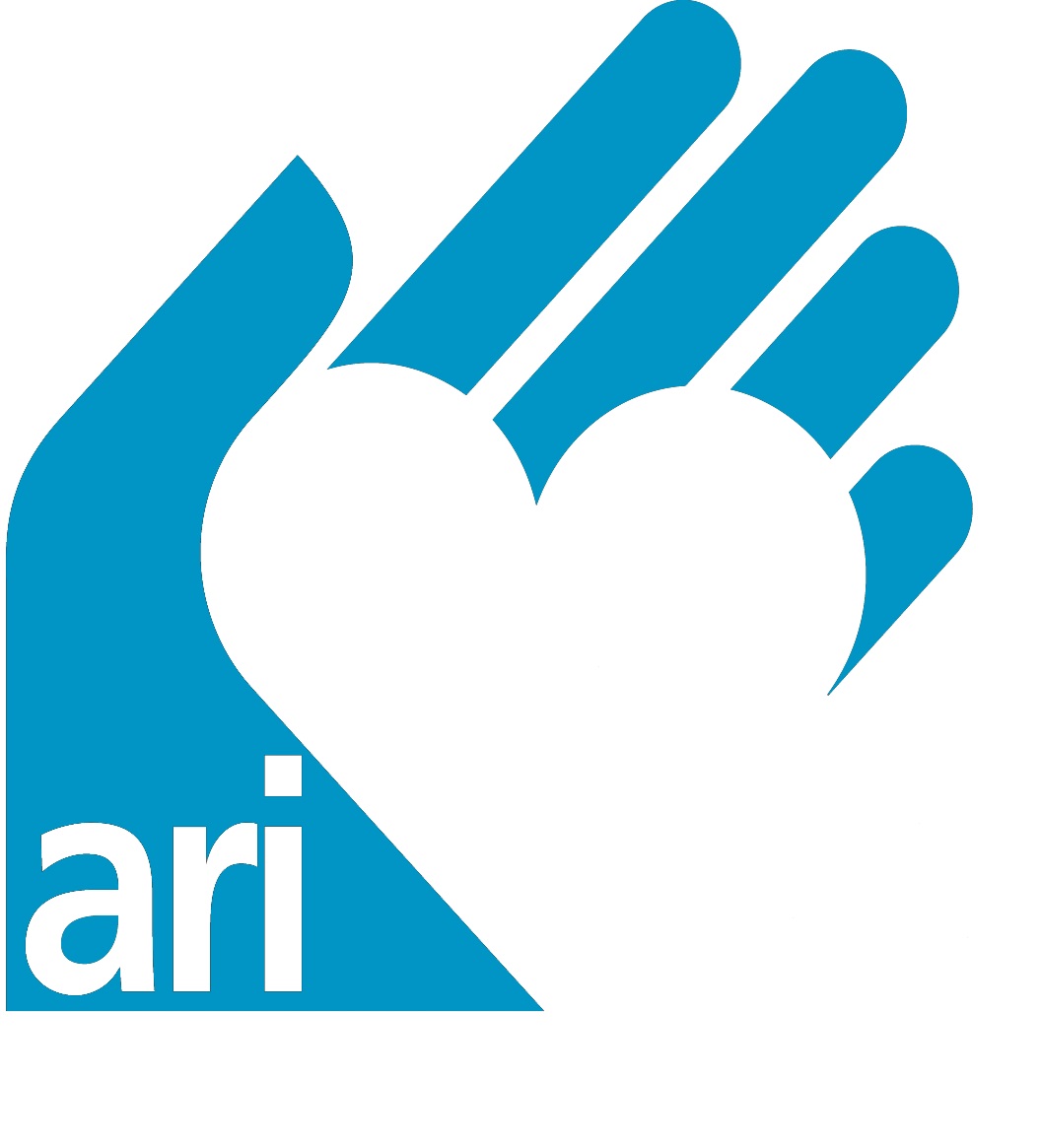 COVID Shots administered to 43 of our individuals. 


Appointments           completed by our            medical Staff:
Individuals received ongoing medical services.
123
THE HEALTHANDSAFETYof those we serve
46
1,147
THE COMFORTS OF HOME…And enjoyment of getting out and about again!Residential Services
81
Individuals in Day Service Options or Individualized Day Programs



Individuals  in our Group Supported Employment or competitive part-time positions



Have volunteer placements at Stamford Hospital, New Covenant Center and Stamford Food Bank
53
DAY SERVICESFriends, fun, skills, crafts, computer labs, Job Training, Educational projects, trips to the library, walks in the park, cooking classes, Zumba….ARI’s Day Services returned to full operations on June 7, 2021. Prior to that Zoom activities were offered to individuals living in the CLAs or at home with family.
25
Individuals Served  in 2021
5
62 individuals participated in recreational/social gatherings.

10 individuals  regularly attended ART CLASSES.

12 individuals returned in the fall to Aqua Aerobics at the DarienYMCA.

50 individuals attended both the Halloween and Holiday parties at the Knights of Columbus.
RECREATION2021
New Hires in 2021!




Staff completed training to become an in-house PMT Instructor




In-house trainings attended in Positive Behavioral Supports, Abuse & Neglect Prevention, PMT, CPR, and Medical In-Service and Alzheimer’s and Dementia
14
OurDedicated Staff
1
40